Муниципальное бюджетное дошкольное 
образовательное учреждение 
«Центр развития ребенка – Детский сад №89 


Городского округа «город Якутск»
Республика Саха Якутия
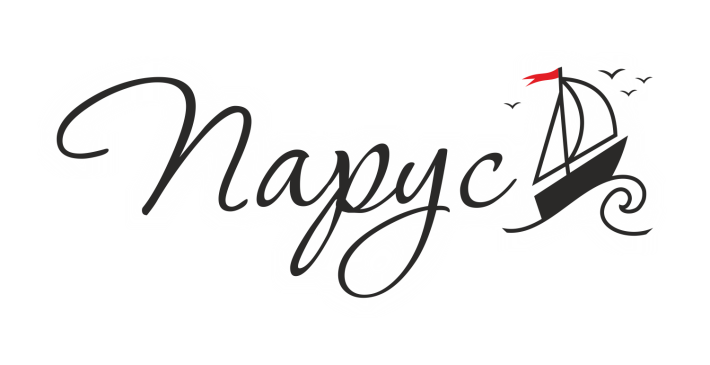 Формирование этнокультурной компетентности старших дошкольников посредством ознакомления с героическим эпосом Олонхо
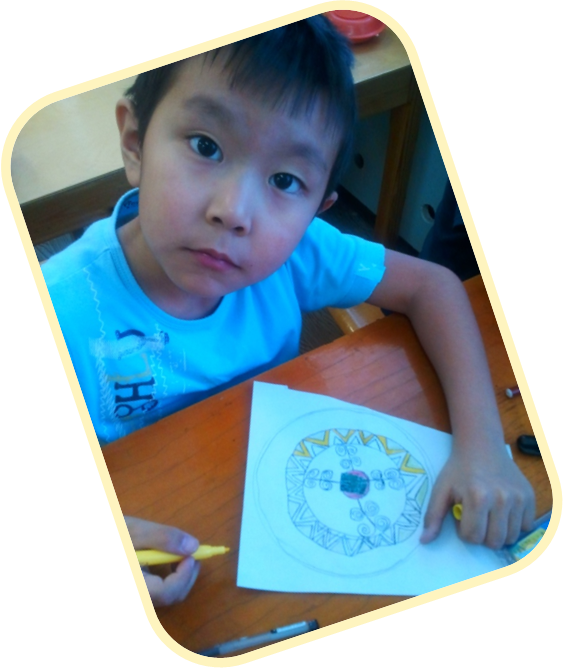 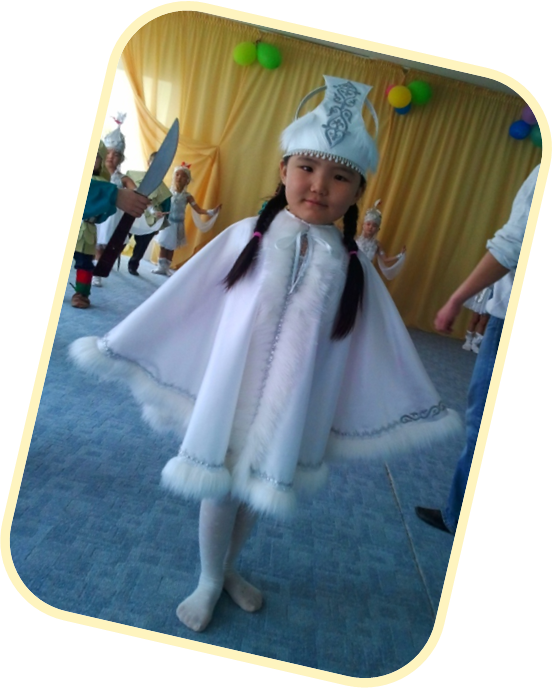 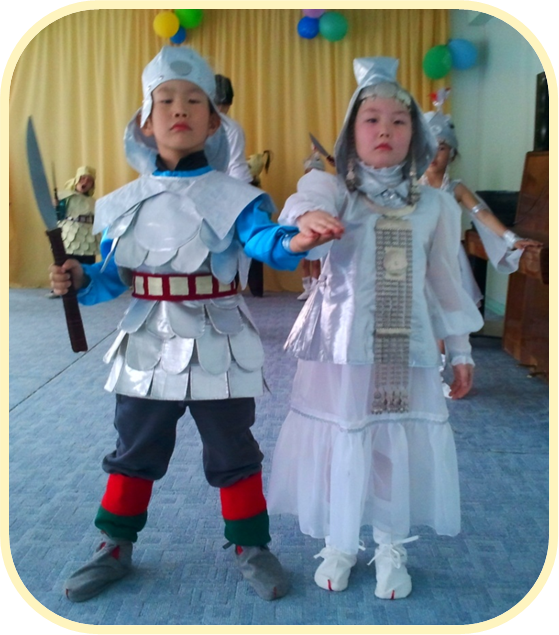 Якутский эпос Олонхо, признанный Всемирной организацией ЮНЕСКО как нематериальная ценность и шедевр человеческого наследия является бесценным материалом для формирования этнокультурной компетентности у детей с малых лет. 
Как показывает практика дошкольного образования, язык и содержание, развивающиеся картины    трех миров, меняющиеся события Олонхо -   очень интересны для детского восприятия. 
Богатый образный язык Олонхо обогащает детей  духовно, через драматизацию, эмоциональное проживание у детей развиваются творческие способности и задатки. 
На примере героев Олонхо дети узнают, что добро всегда побеждает зло, что темные силы всегда уступают светлым порывам, справедливость всегда торжествует над ложью.
Как показывают исследования,  Олонхо пробуждает сразу три центра  в мозге ребенка: Природный интеллект                (ийэ ой), как генератор; Языковой (ийэ тыл) -  как транслятор и материнский Ритм и тембр звука (ийэ кылысах) - как реализатор мысли. Мозг работает в режиме природы-творца.
Стремление показать ребенку, что уникальность родной культуры можно познать и почувствовать                в сравнении с общественными ценностями, через      « диалог», обозначило выбор темы исследования «Формирование этнокультурной компетентности посредством приобщения детей старшего дошкольного возраста к Олонхо».
Цель:
Формирование этнокультурной компетентности детей старшего дошкольного возраста на основе ознакомления с  культурным наследием предков  Олонхо
Задачи:
создать культурологическую предметно – пространственную среду развития ребенка и оказать ему помощь в самоопределении, национальной самоидентификации, национальном самосознании на базе своей культуры;
развивать эмпатию, доброту, дружеские толерантные отношения, умение тактично предложить свою помощь или обратиться за помощью, такие качества личности, как умение одухотворять окружающую природу, способность идентифицировать себя     с предметами и явлениями природы, другим человеком;
Задачи:
воспитывать  в детях стремление к активному познанию жизни, художественно – речевые навыки, интерес к Олонхо;
развивать внимание, память, творческое мышление, воображение, умение видеть прекрасное, исполнительские навыки, формировать эстетический вкус;
подвести детей к пониманию искусства, мировой культуры через приобщение      к музеям города, слушание аудиозаписи Олонхо, собственное инсценирование олонхо, изобразительную деятельность;
проводить воспитательно – образовательную работу  в игровой форме, используя различные виды развивающих игр и традиционные и активные методы, приемы и формы обучения и воспитания детей.
Реализация:
Формирование этнокультурной компетентности детей через приобщение к Олонхо реализуется через: 
систему организованных занятий; 
совместную деятельность педагога с детьми в режимных моментах;
индивидуальную работу с детьми; 
Целевые экскурсии в Музей фольклора, Музей Хомуса, Краеведческий;
Посещение выставок якутских художников;
Прослушивание грамзаписей, просмотр мультипликационных фильмов, видео съемок ранних постановок;
Организацию встреч с олонхосутами
1 этап
«Героический эпос Олонхо народа саха»  
Выставка совместно с родителями  «Древо жизни». 
Диалог и беседа с детьми;
Знакомство с работами художников;
Рисование эскизов по впечатлению: здесь дети  делятся впечатлениями, рассказывают и рисуют. 
Методы и методические приемы, используемые на занятиях 1 этапа – беседа, диалог, посиделки  у камелька, графическая речь, обыгрывание игрового персонажа, создание игровой ситуации, анализ и обсуждение рисунков – эскизов.
Знакомство с Олонхо по картинам Тимофея Степанова
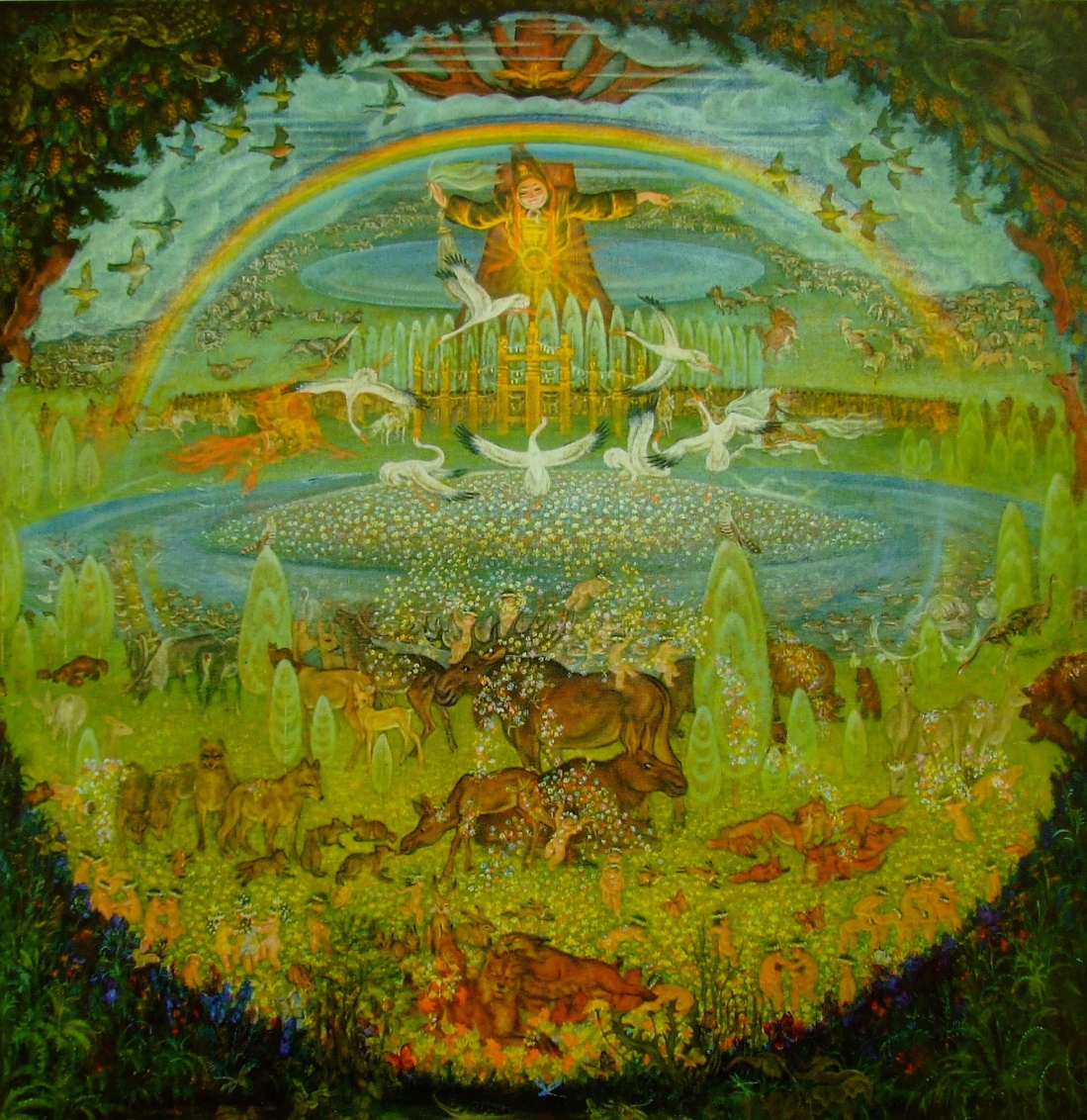 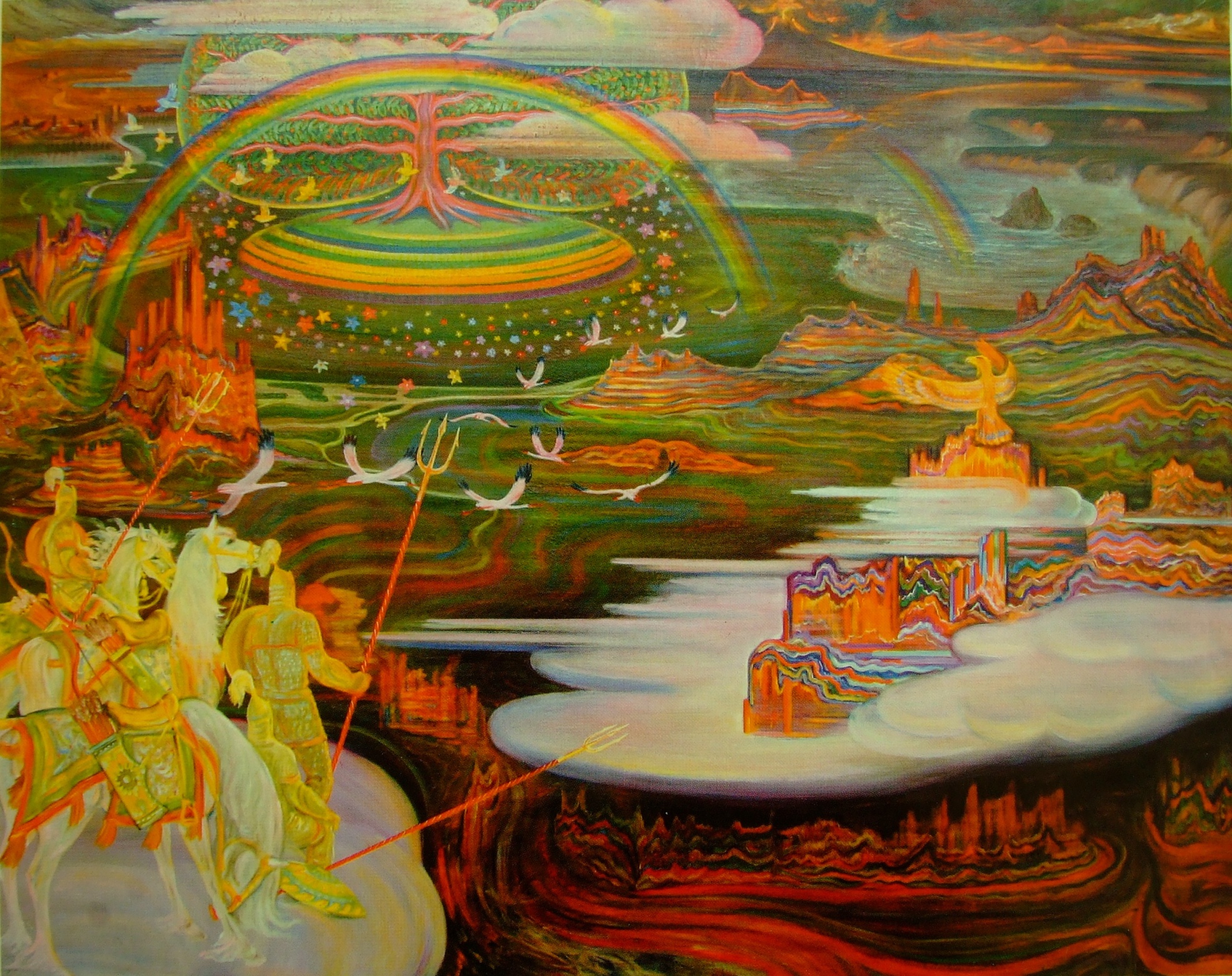 Знакомство с Олонхо на иллюстрациях В. Карамзина
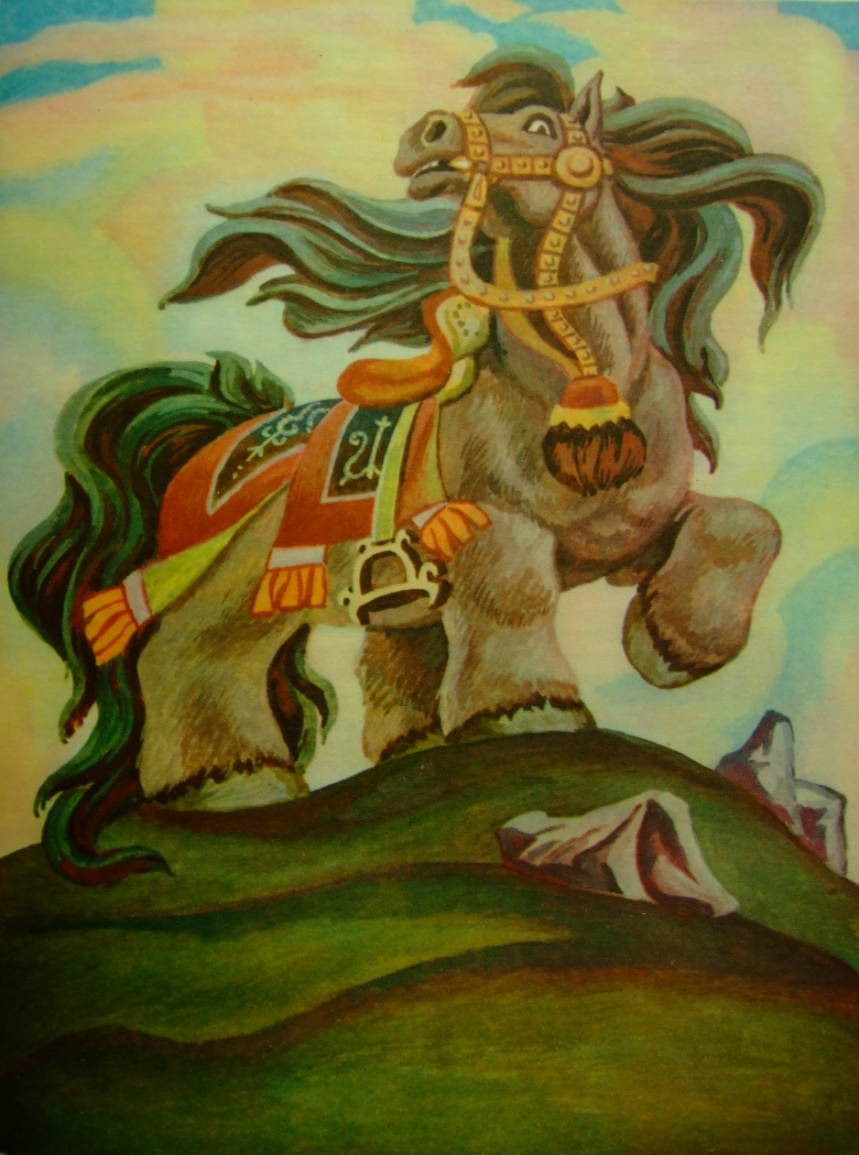 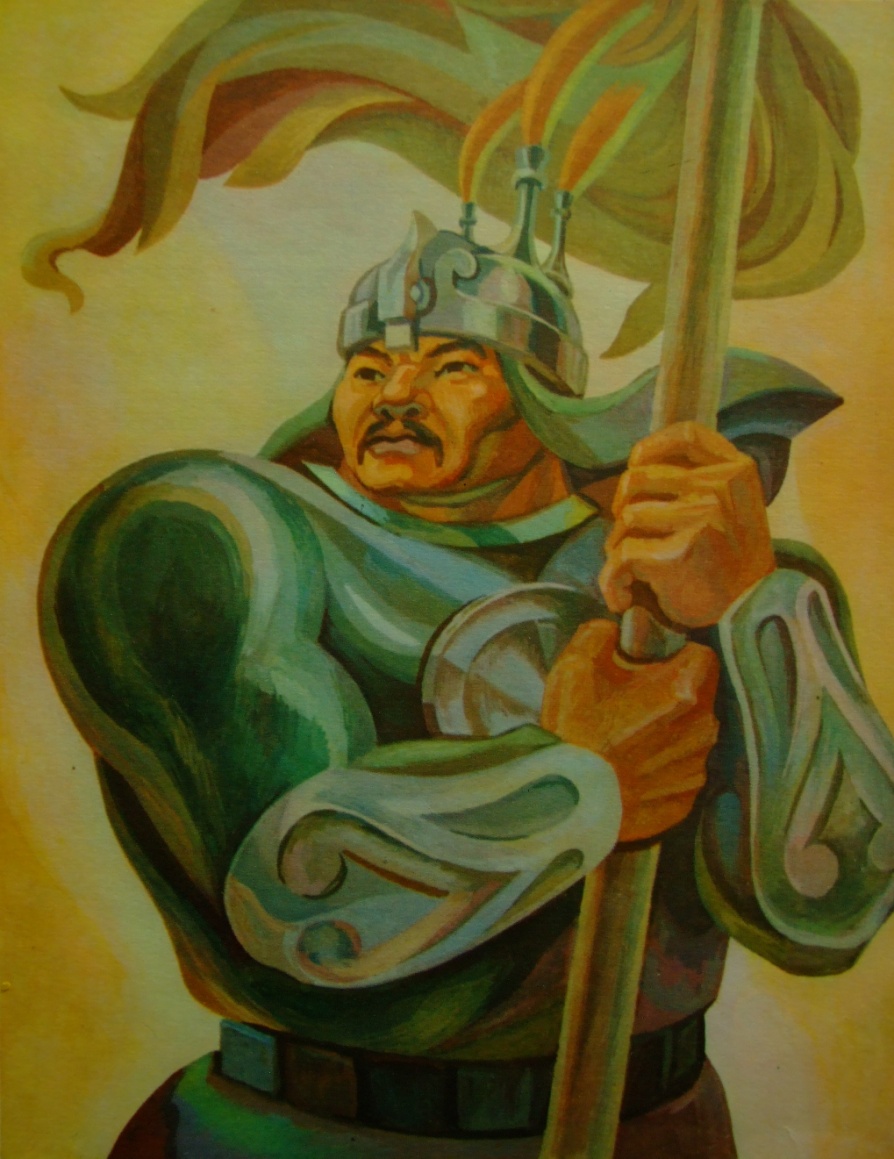 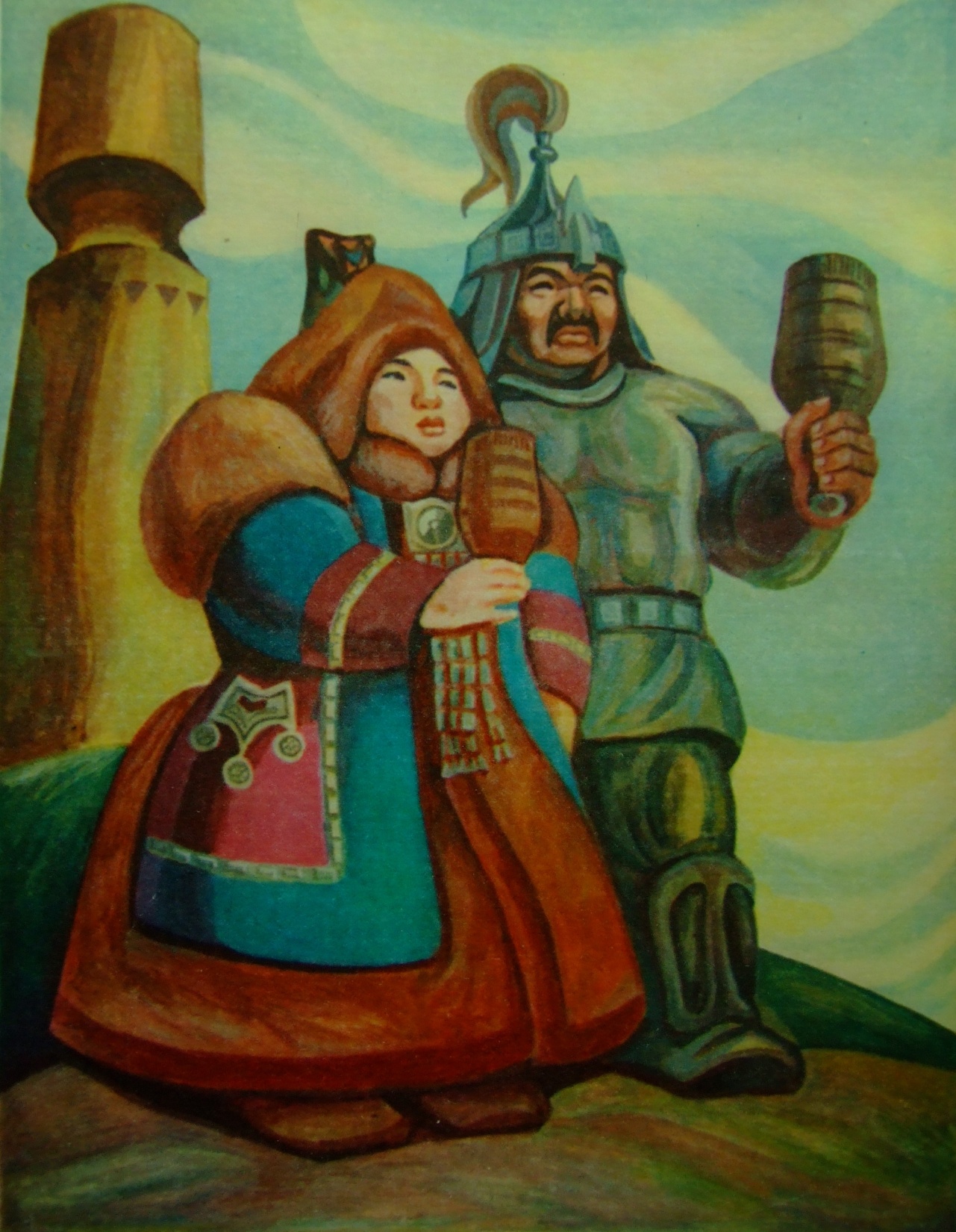 Знакомство с Олонхо на иллюстрациях П. Пестрякова
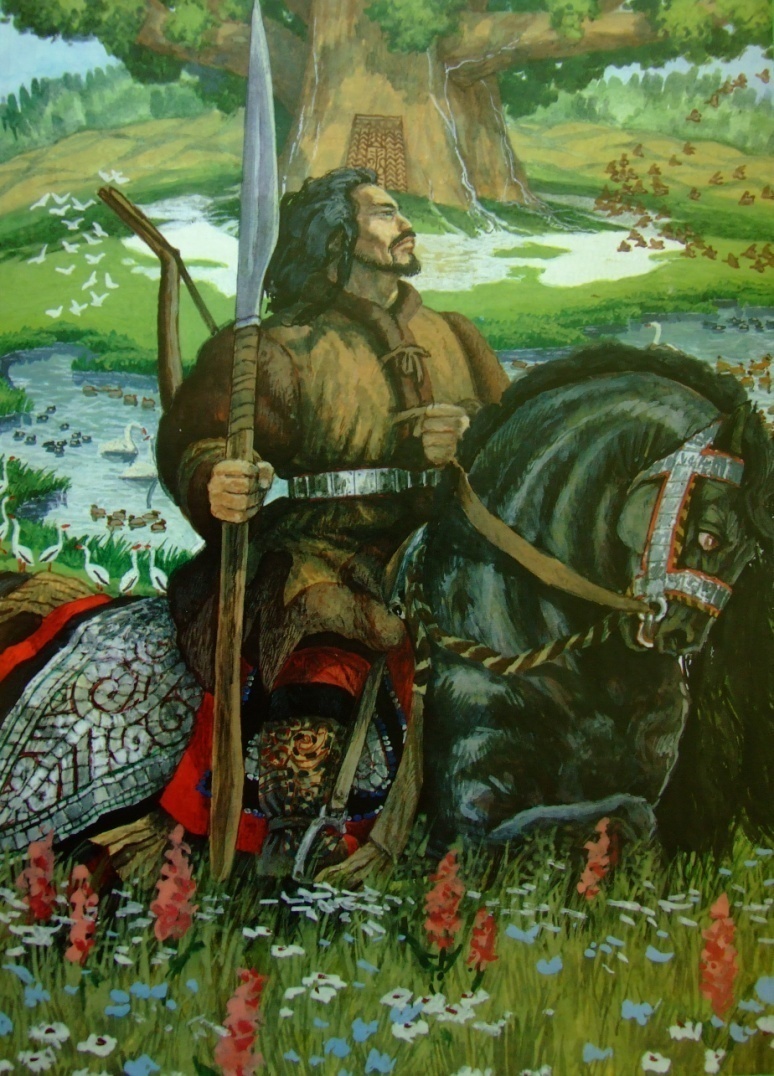 Знакомство с Олонхо на иллюстрациях Нь. Ябловской
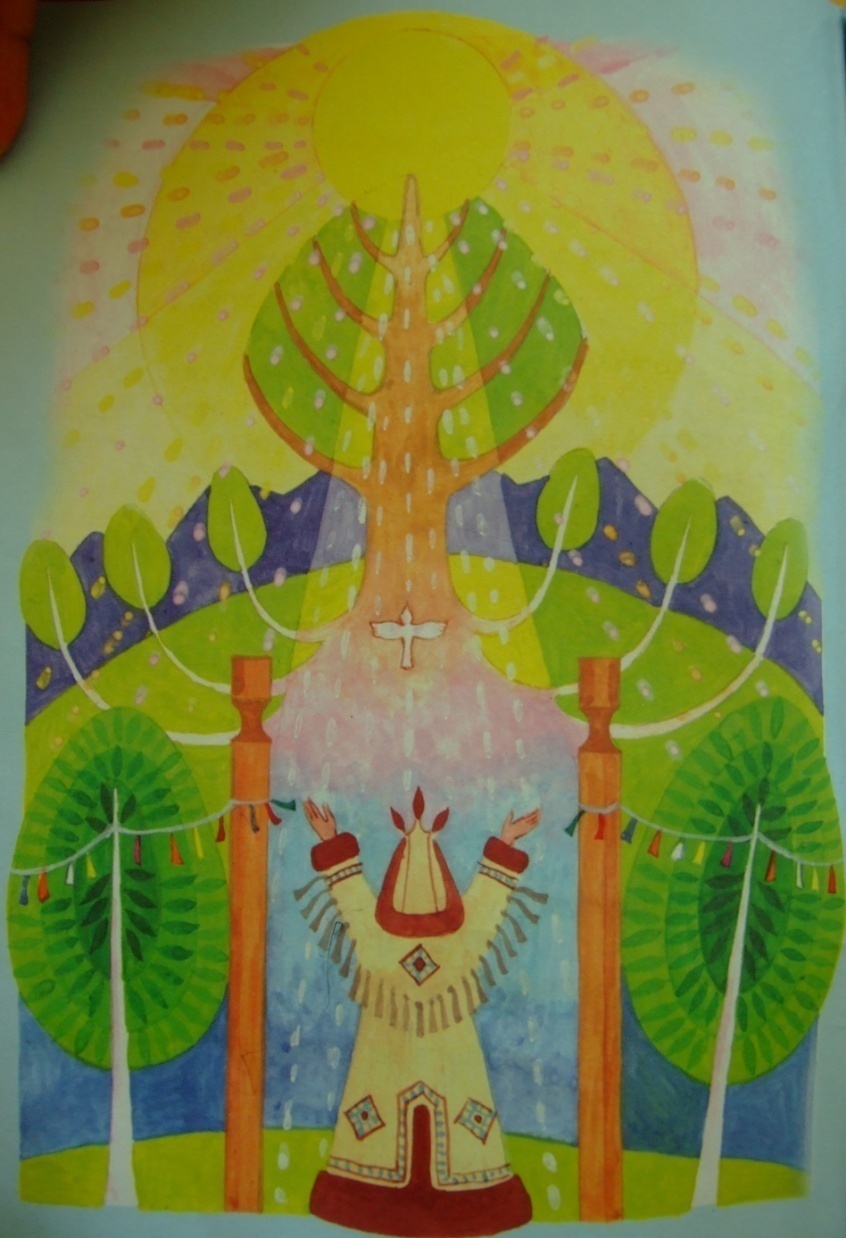 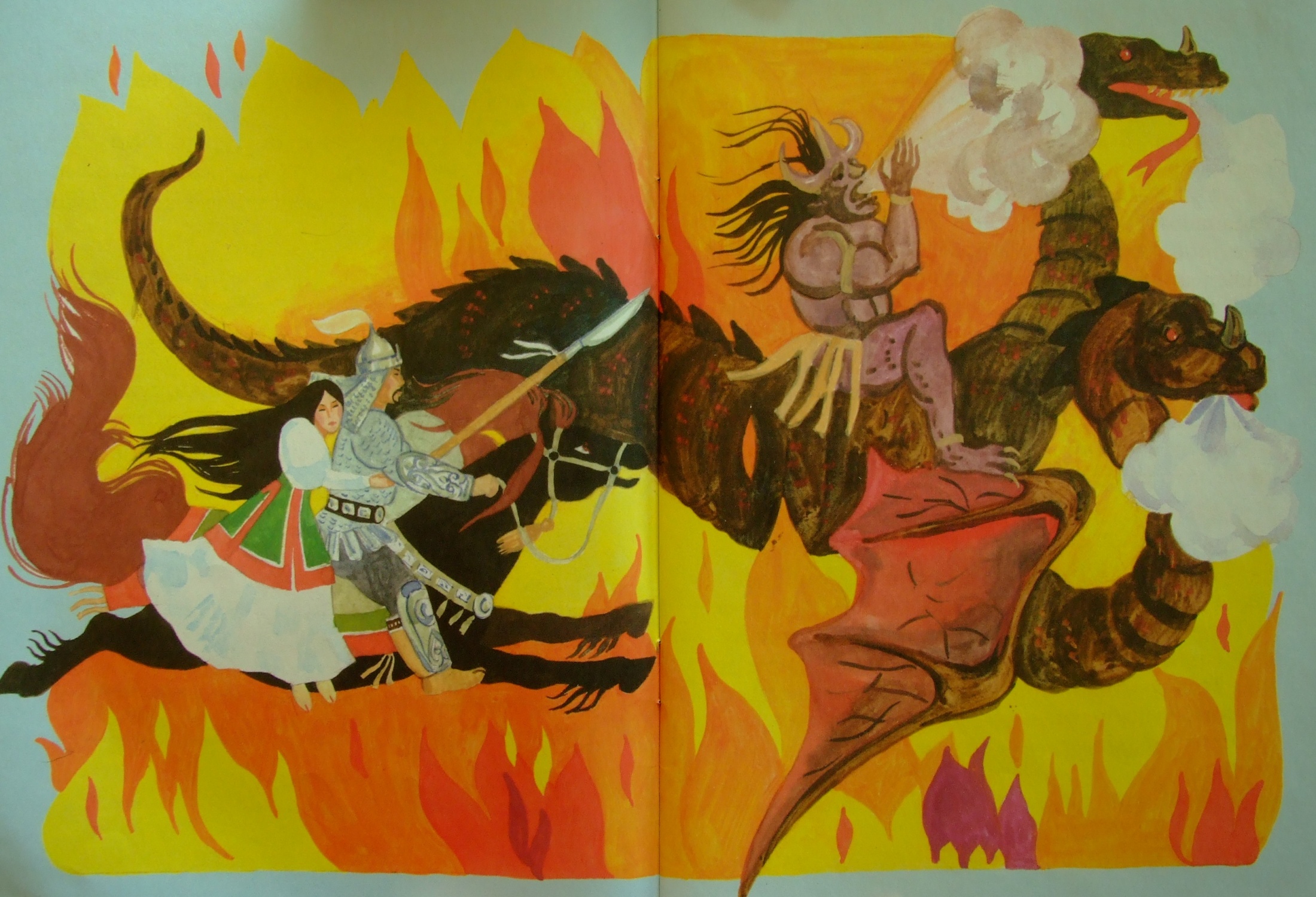 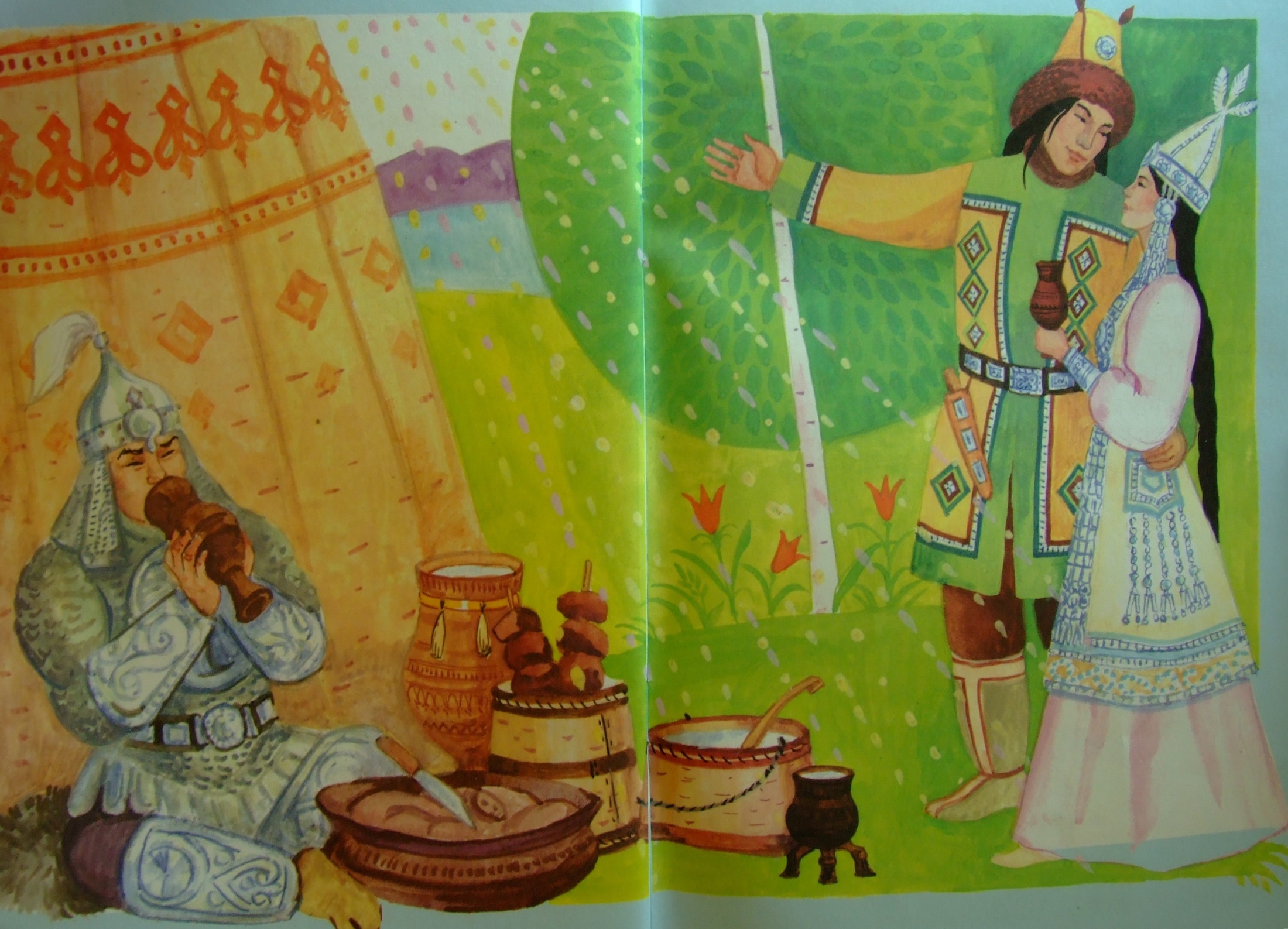 Работы детейЕгорова Айна, 6 лет      Иванова Алина, 6 лет
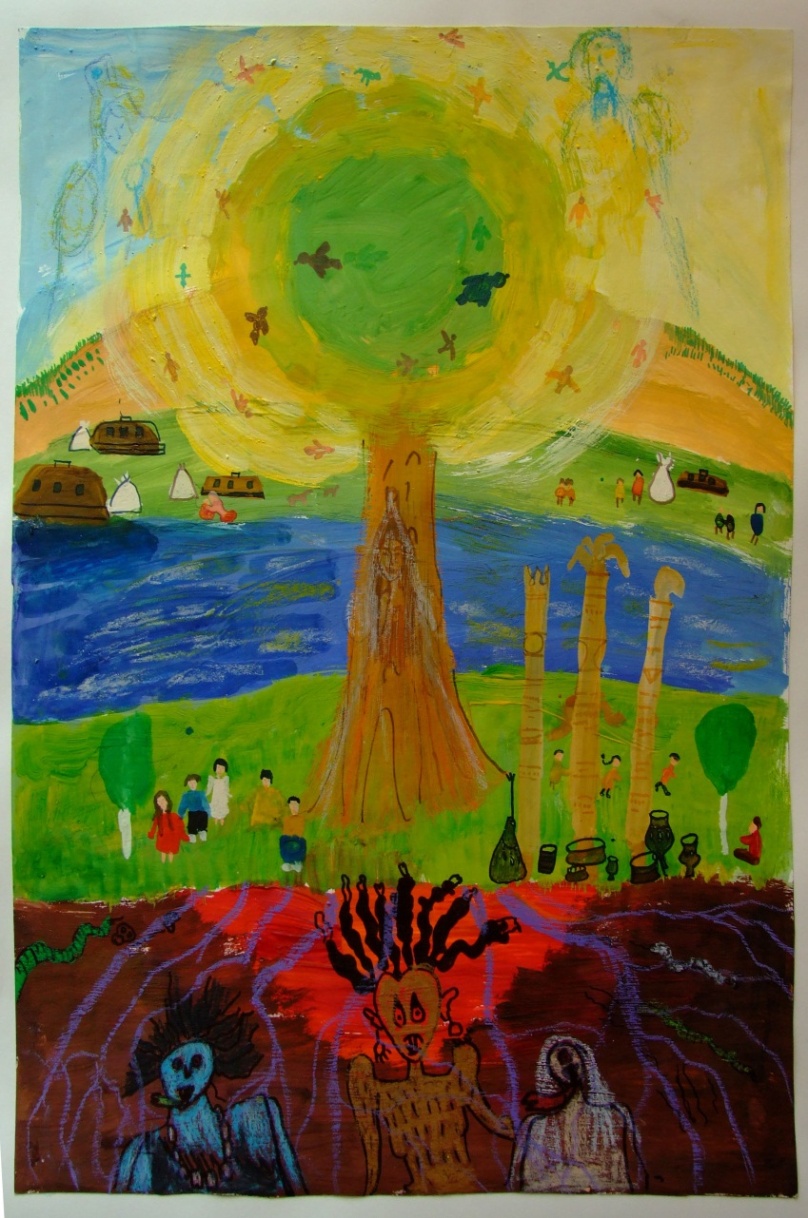 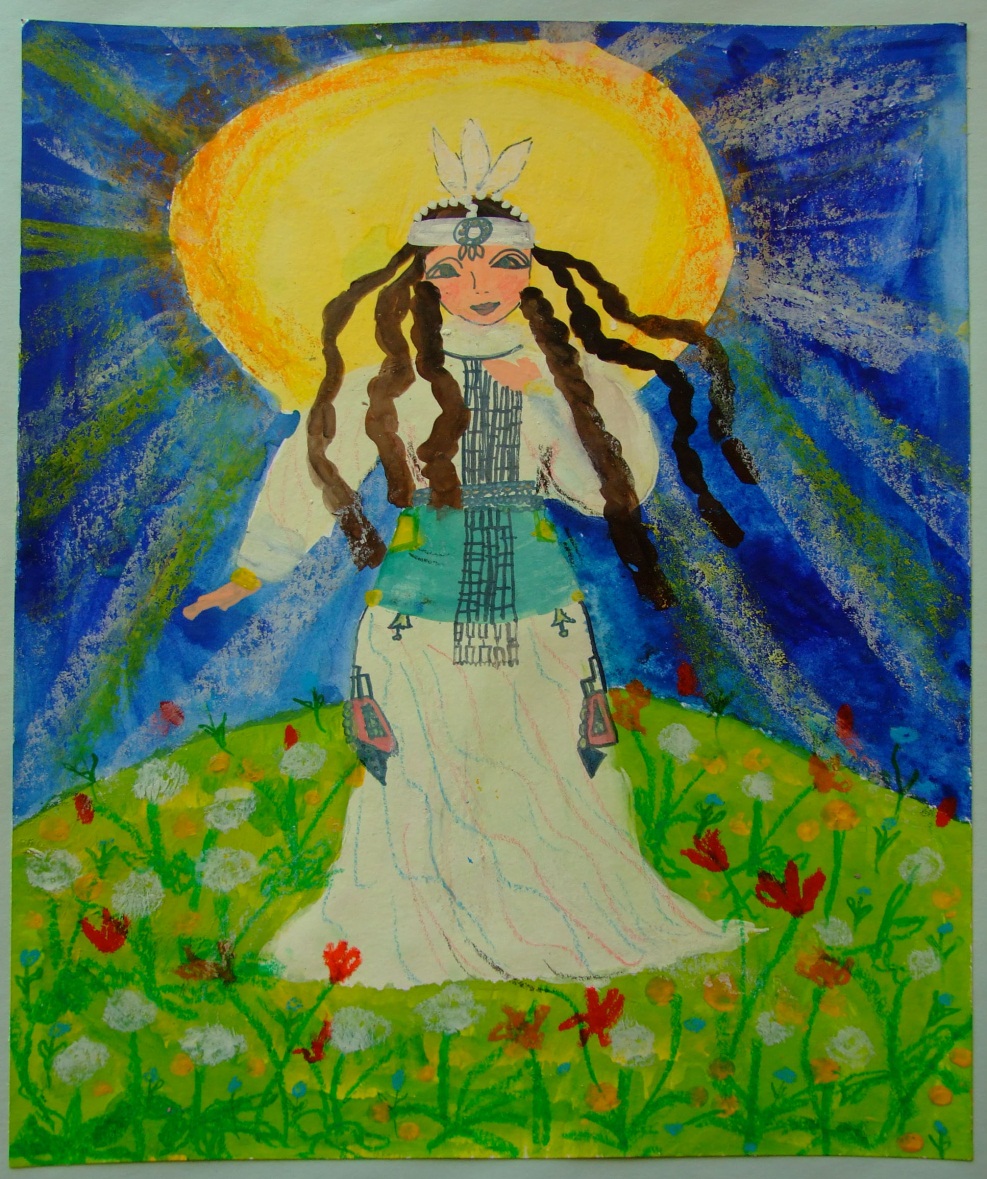 Федорова Сайаана, 6 лет
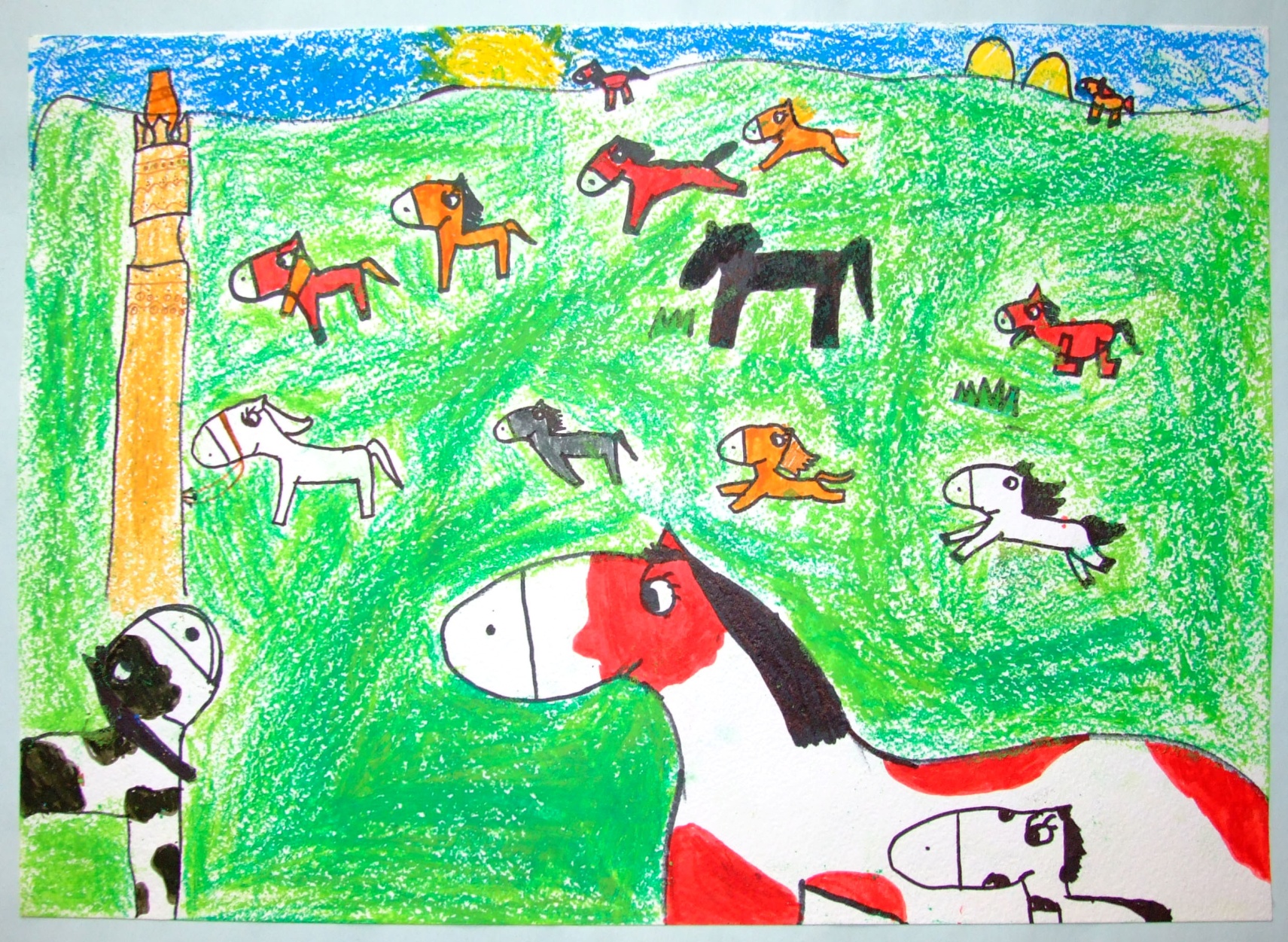 2 этап
«История предков»  
Знакомство  с историей наших предков;
Целевая экскурсия в Краеведческий музей,                Музей фольклора народов Севера;
Встречи с сотрудниками музея фольклора народов Севера для проведения занятий «Игры наших предков»;
Показ мульфильма «Ньургун Боотур Стремительный»
Прослушивание аудиозаписи Олонхо.
Слушание Олонхо
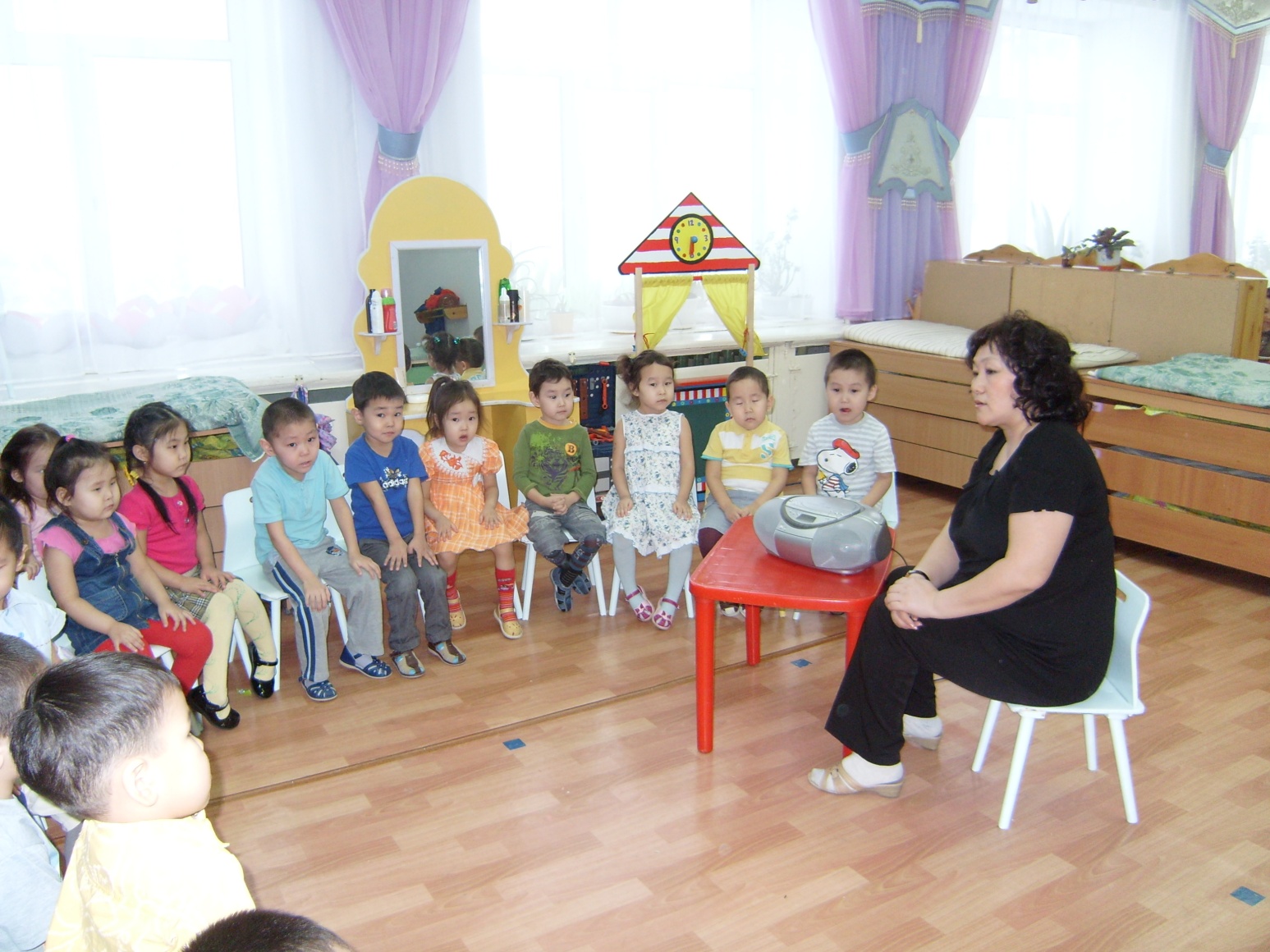 3 этап
«Постановка Олонхо»  
Инсценировка детьми Олонхо «Ньургун Боотур Стремительный»;
Совместные детско-родительские проекты;
Родительские собрания, консультации, семинары, где родителям оказывается методическая помощь при раскрытии темы проекта.
Постановка Олонхо «Ньургун Боотур Стремительный»
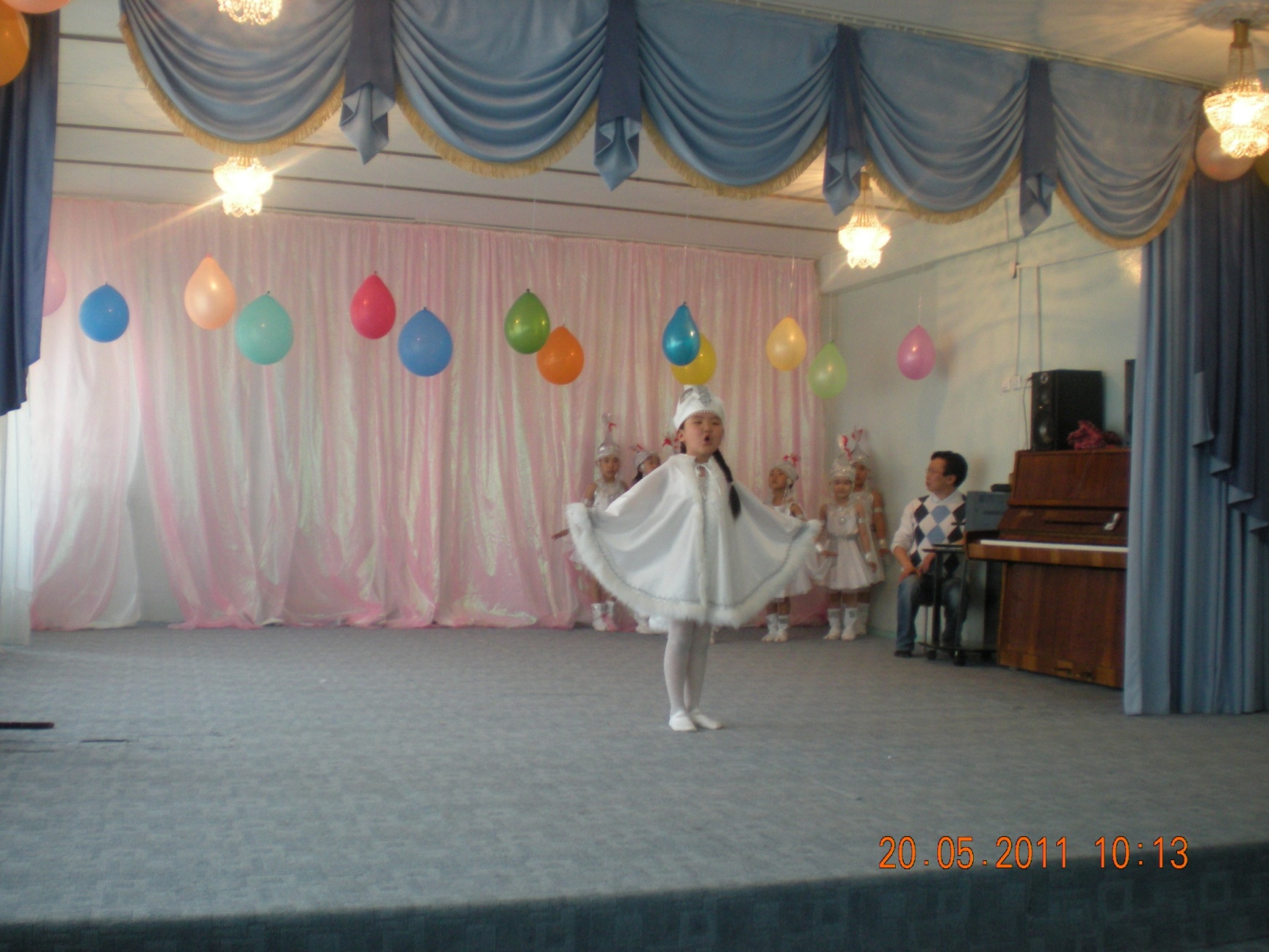 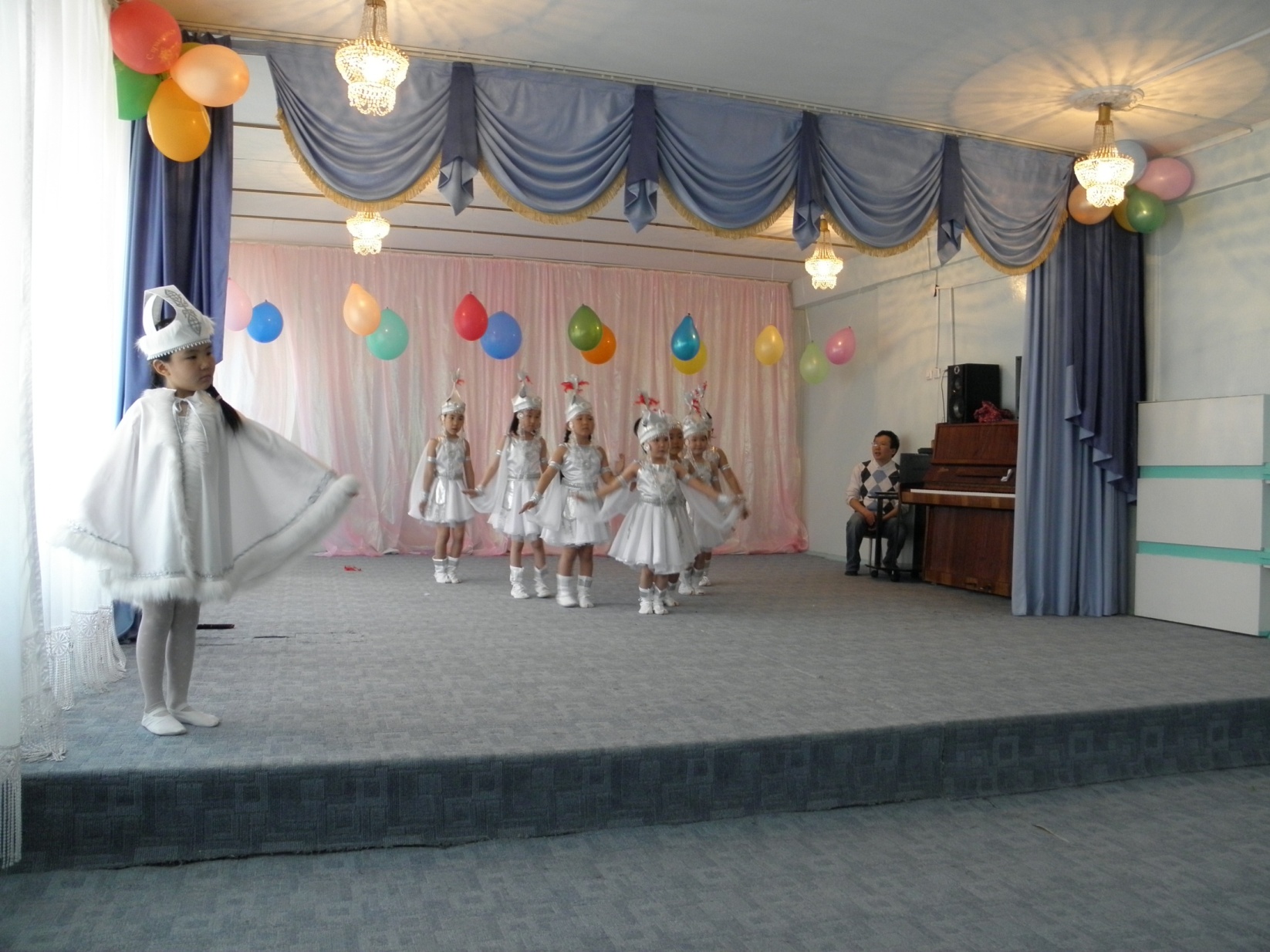 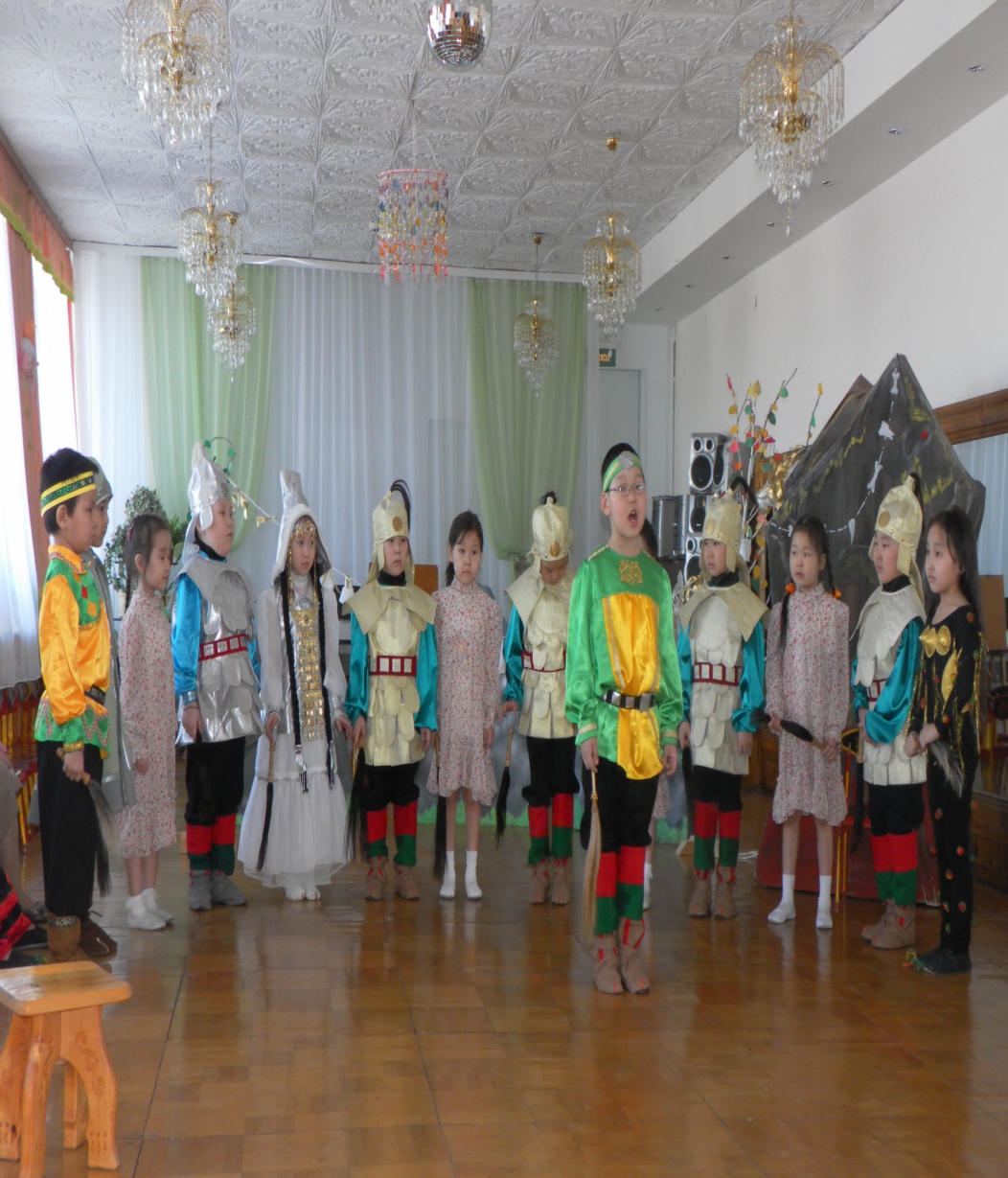 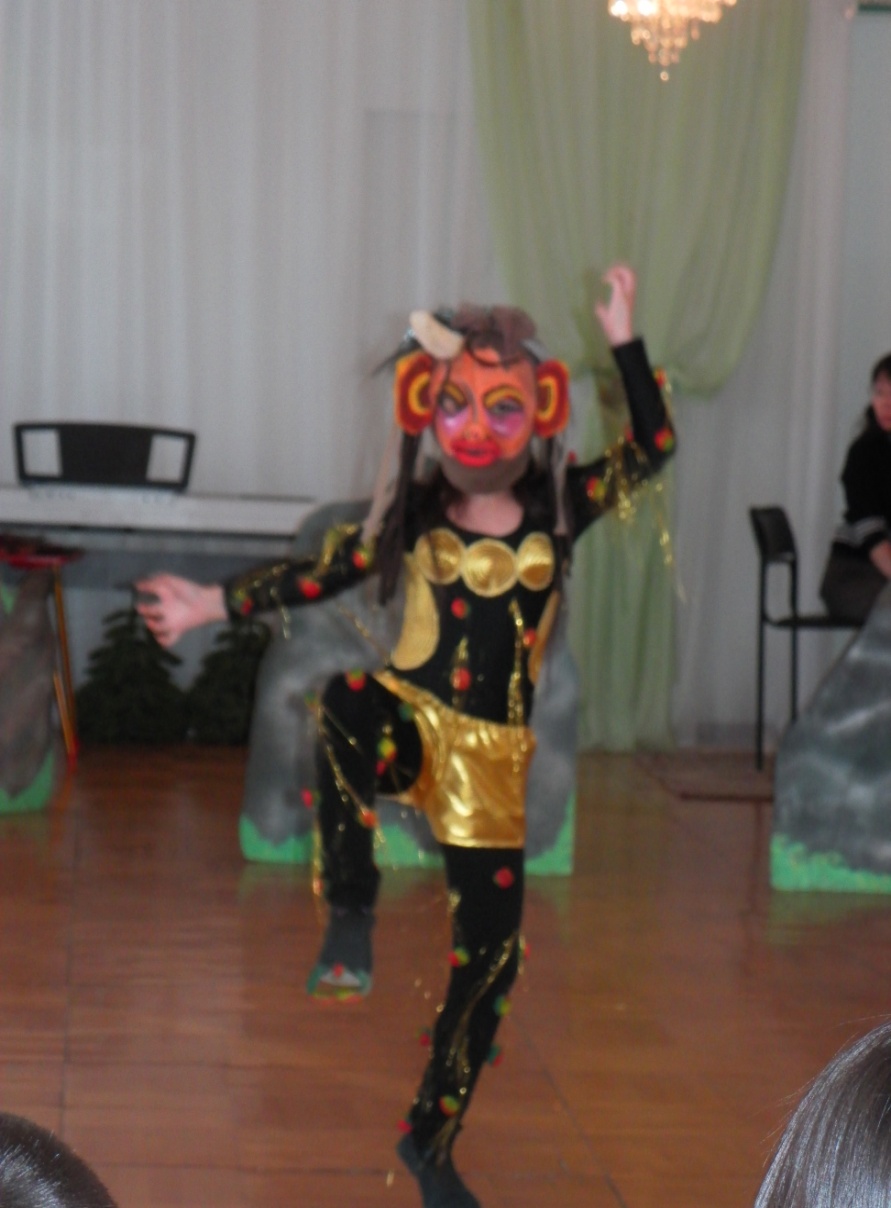 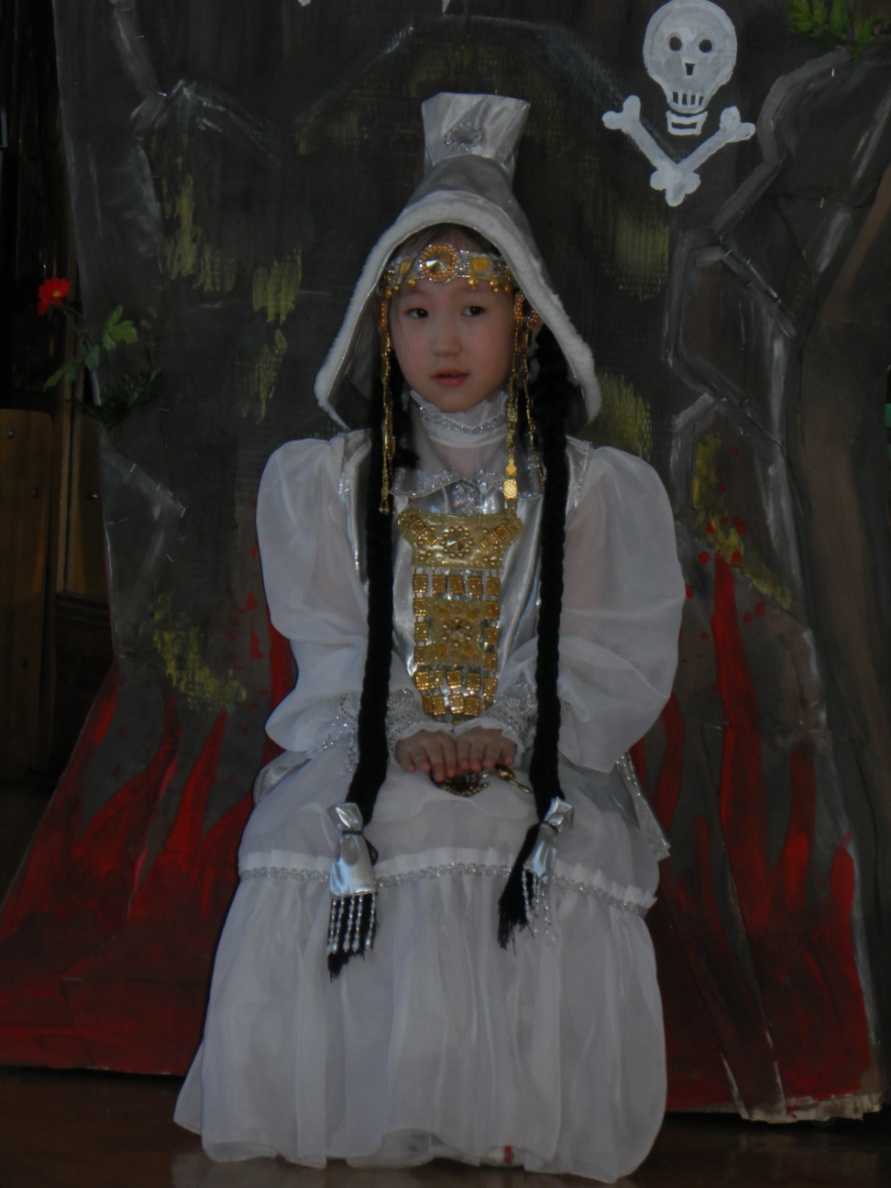 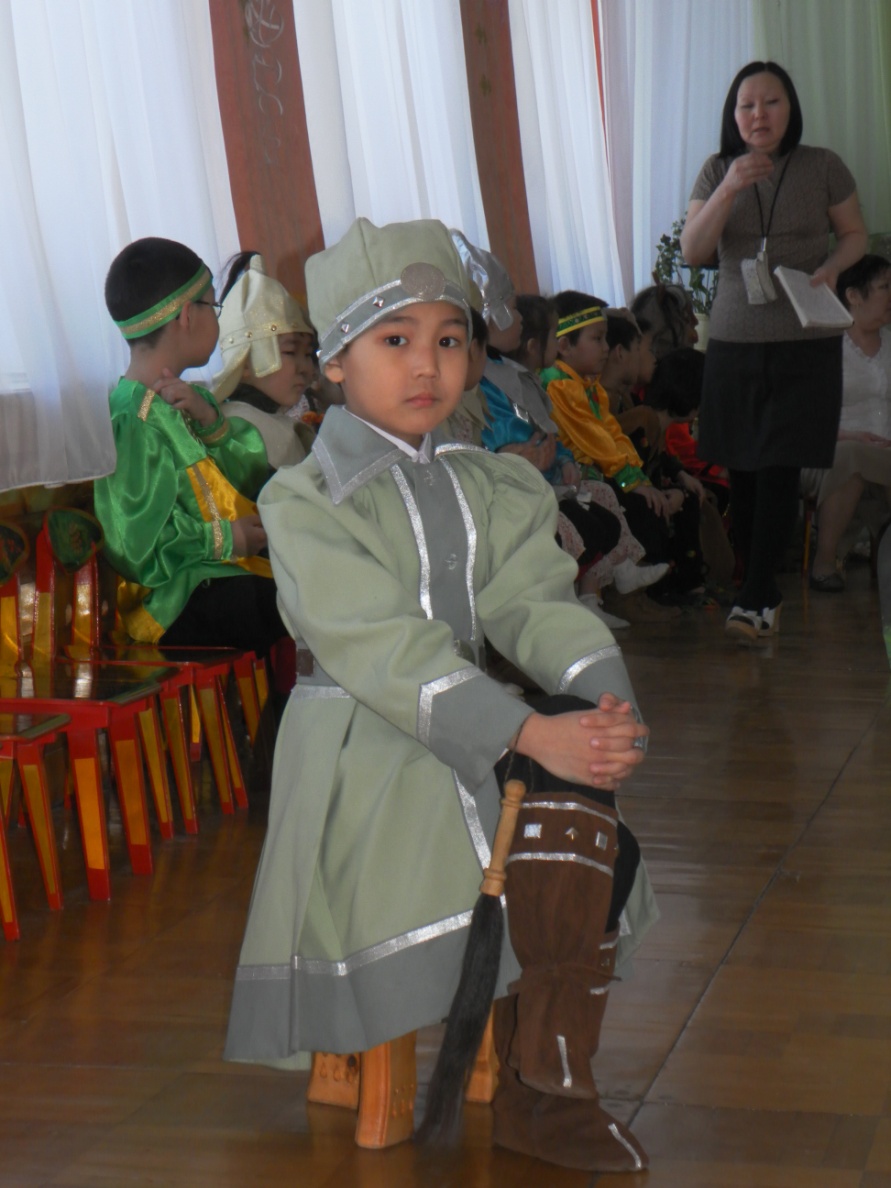 4 этап
«Обобщающий»  
Проектная деятельность детей с родителями;
Совместная работа воспитателя  с педагогами дополнительного образования по изобразительной деятельности, двуязычию, хореографии, музыкальными руководителями ДОУ;
Участие в городских конкурсах по этнокультуре «Туой, тойук, дуорай хомус!», «Творческая мозаика», «Олонхо глазами детей» конкурс рисунков.
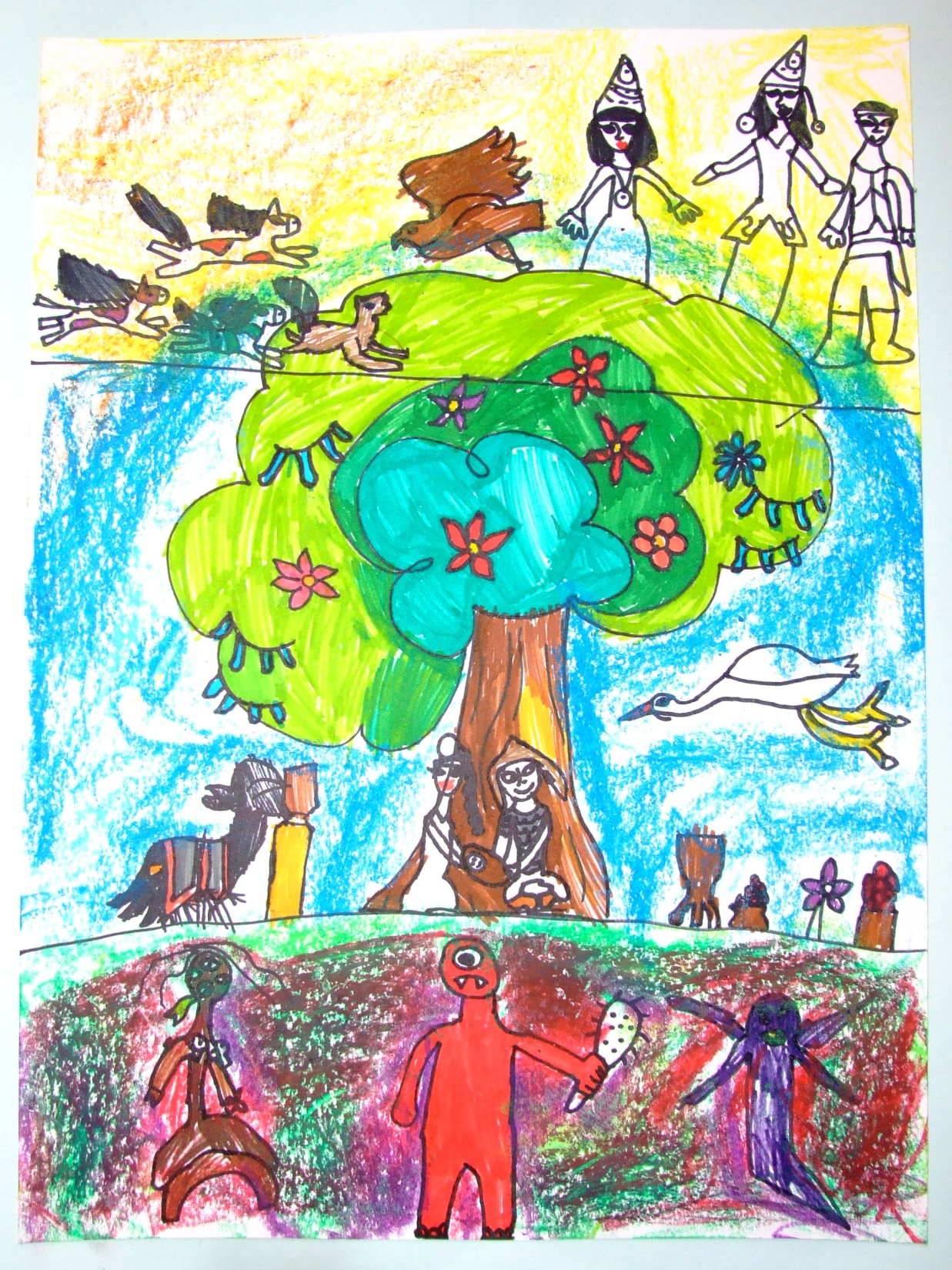 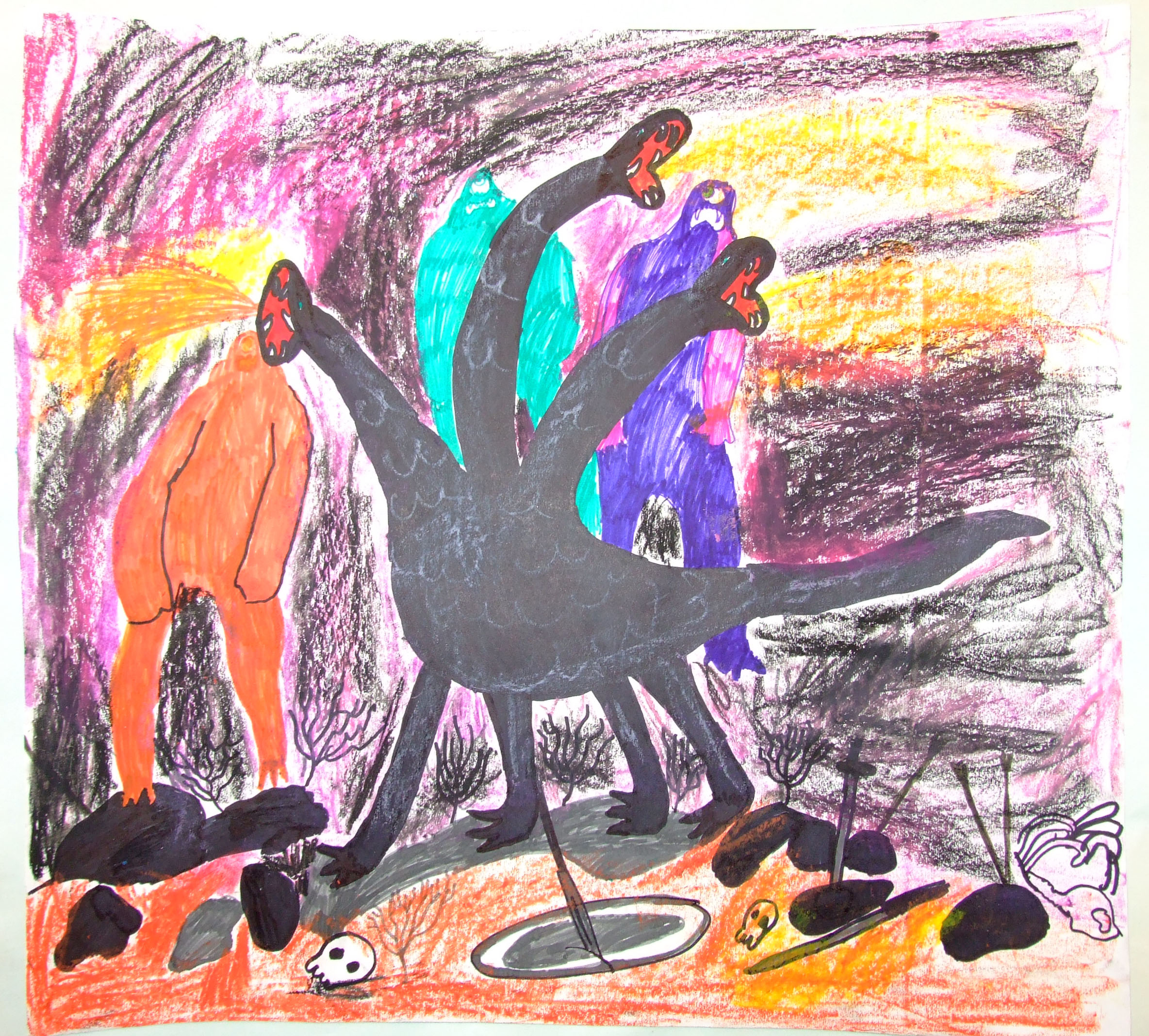 Результаты
Городской конкурс  «Творческая мозаика» - диплом 1 степени за инценировку олонхо «Ньургун Боотур Стремительный»;  
победа в номинации «Лучшая книга-иллюстрация» за коллективную работу с иллюстрациями олонхо
Фестиваль «Туой хомус, дуорай тойук!» - грамота за активное участие;
Конкурсе «Олонхо глазами детей» - диплом 1 степени место;
I-ый кинофестиваль среди ДОУ - диплом за «Короткометражный фильм»;
Республиканский благотворительный конкурс  - диплом I степени;
Наши  выпускники продолжают в школе изучать ценность Олонхо, являются участниками НПК, фестивалей, конкурсов олонхосутов, тойуксутов на республиканском и международных уровнях.